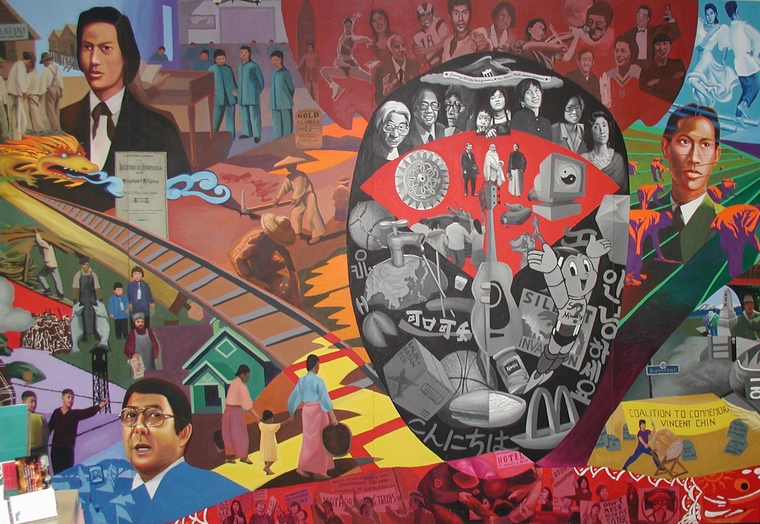 CHAPTER 1
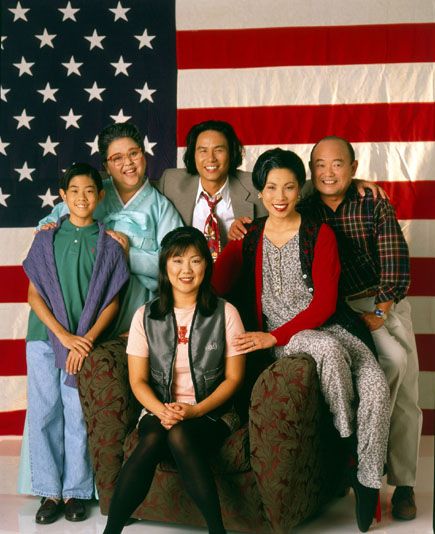 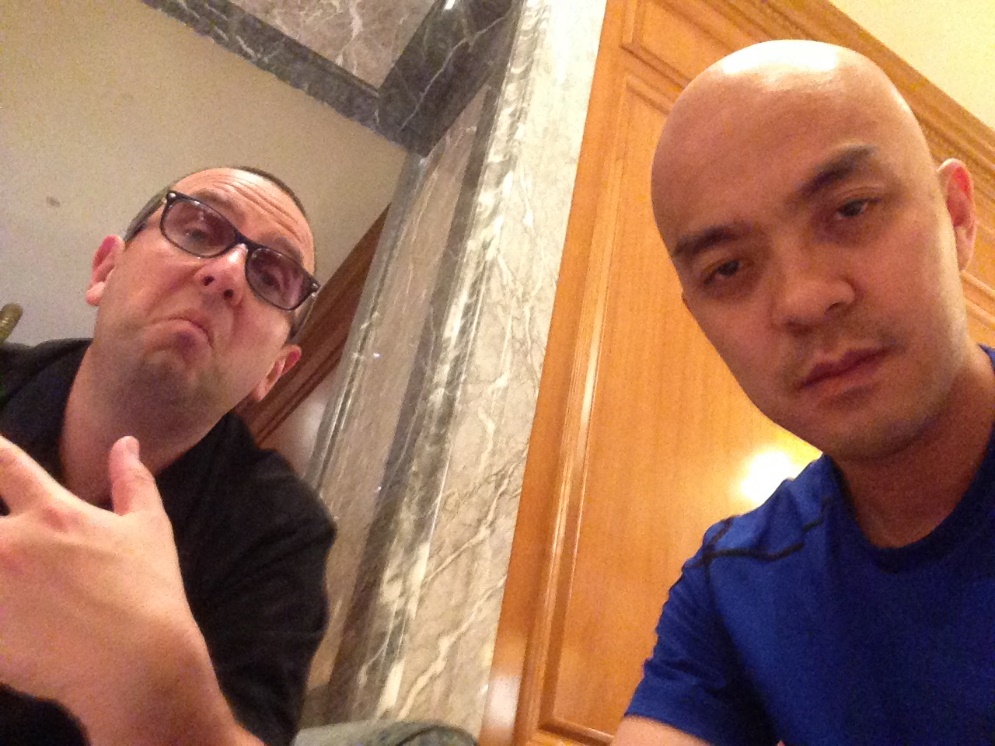 “ASIAN AMERICANS”

60’s

Asian descent
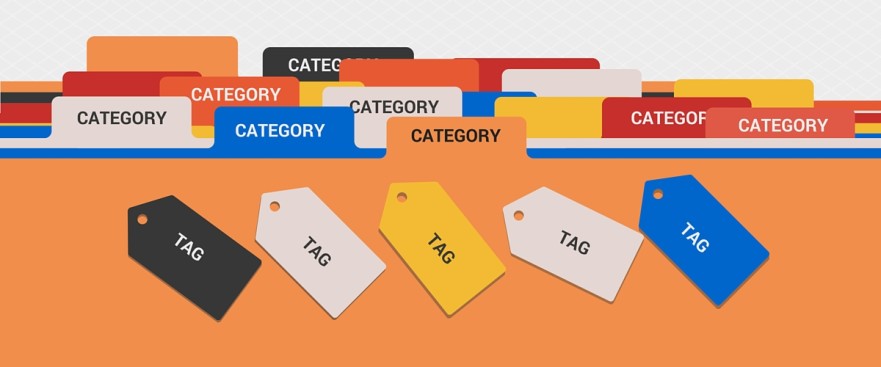 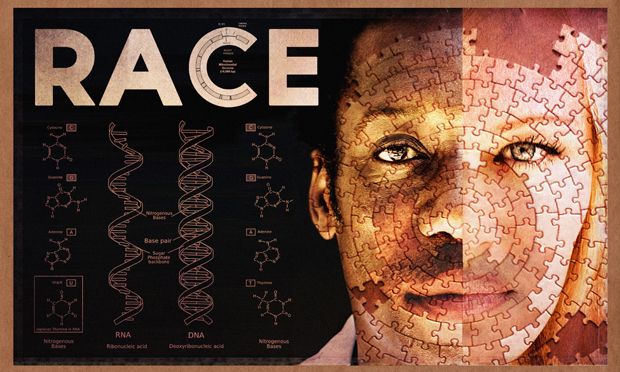 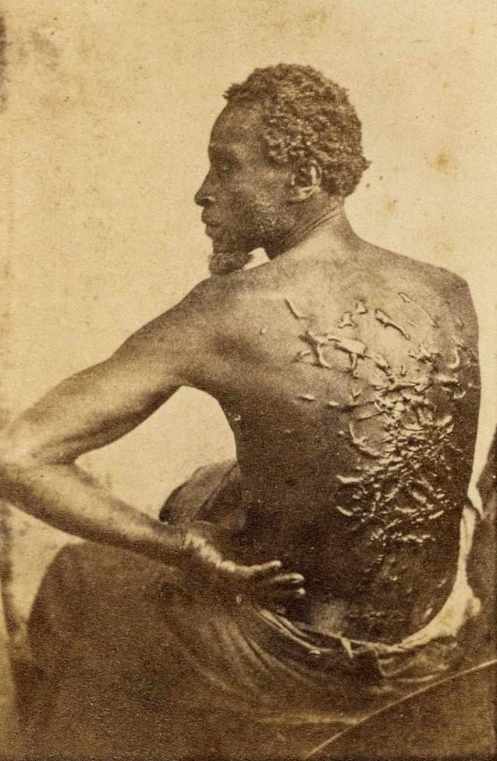 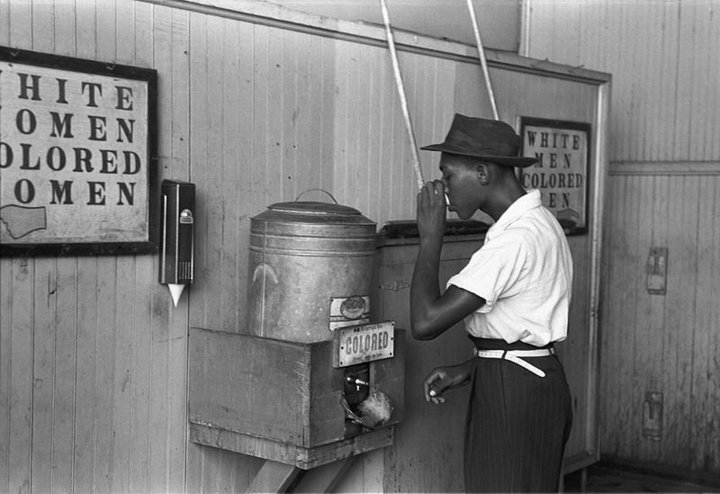 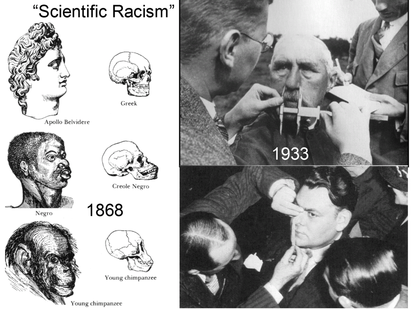 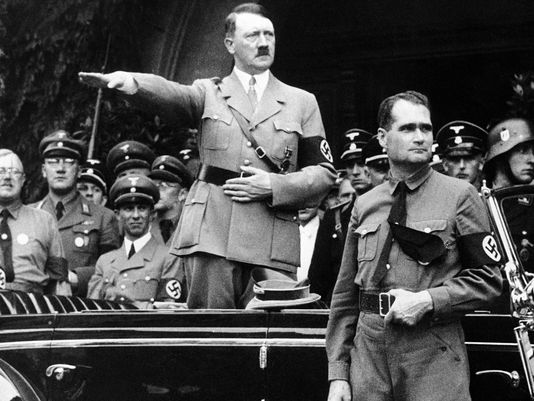 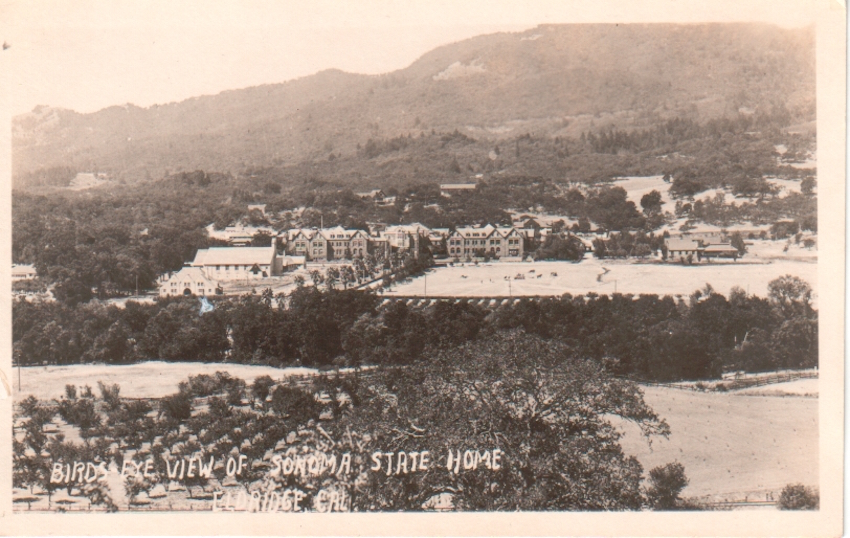 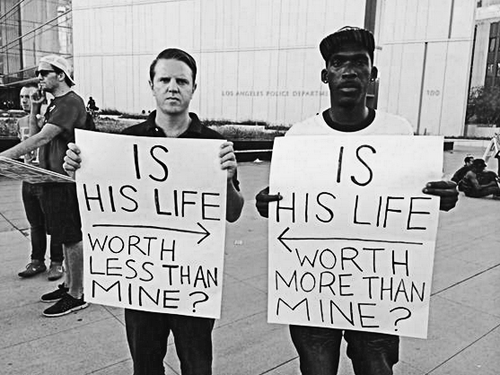 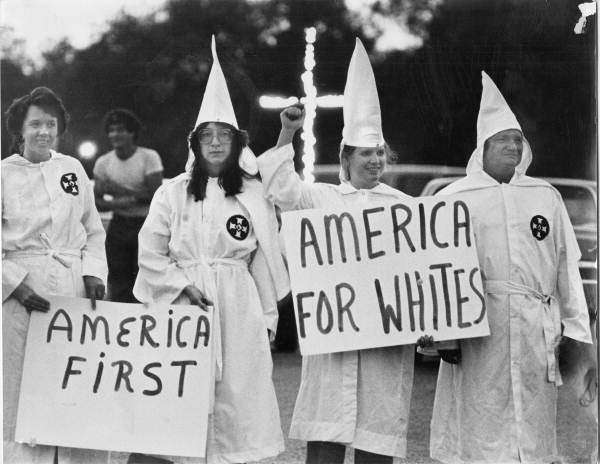 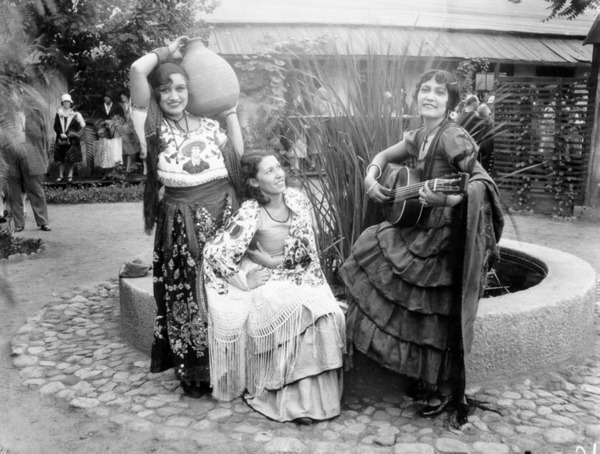 1936
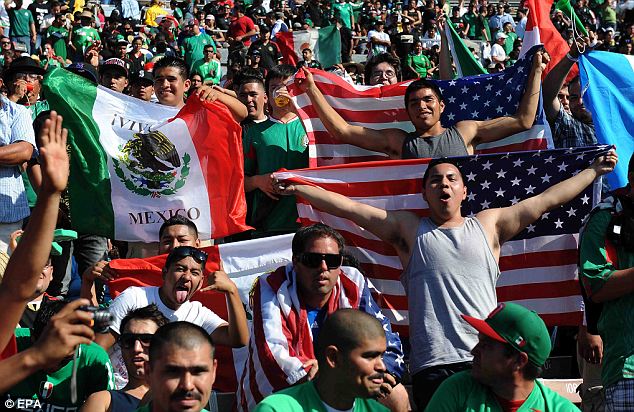 TODAY
TODAY?
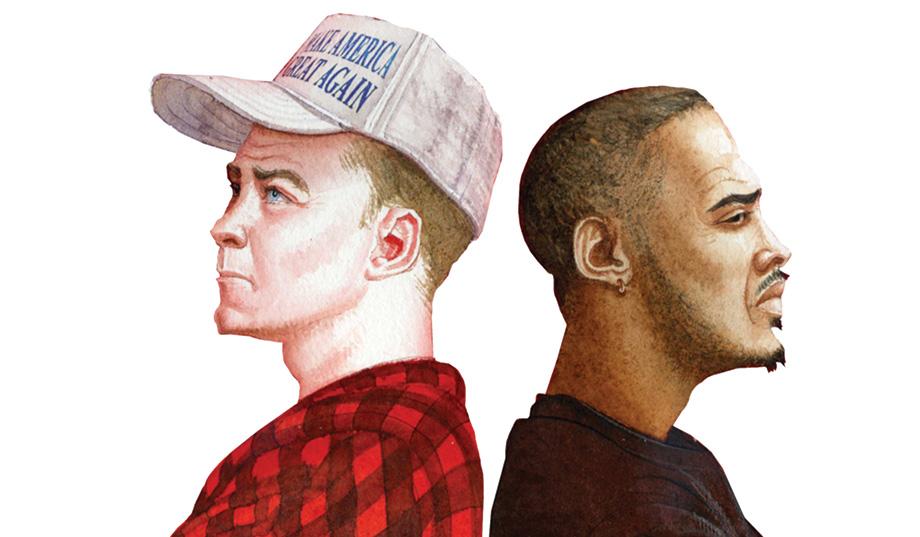 COLOR-BLIND RACISM
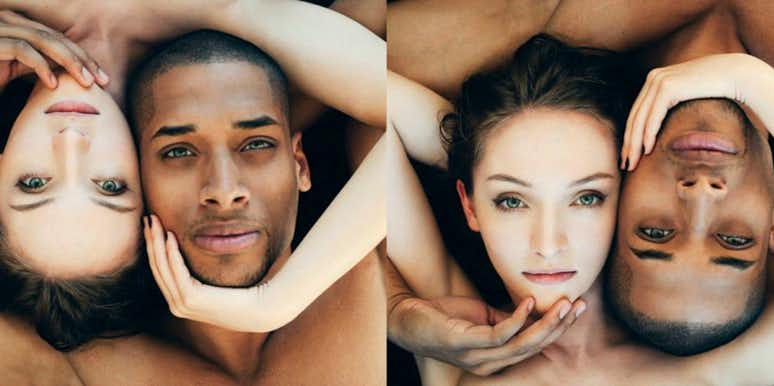 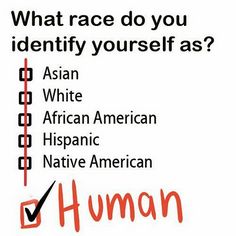 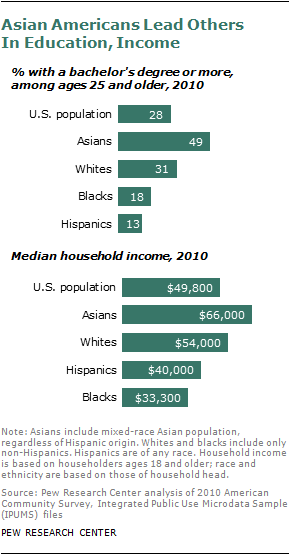 CULTURAL RACISM
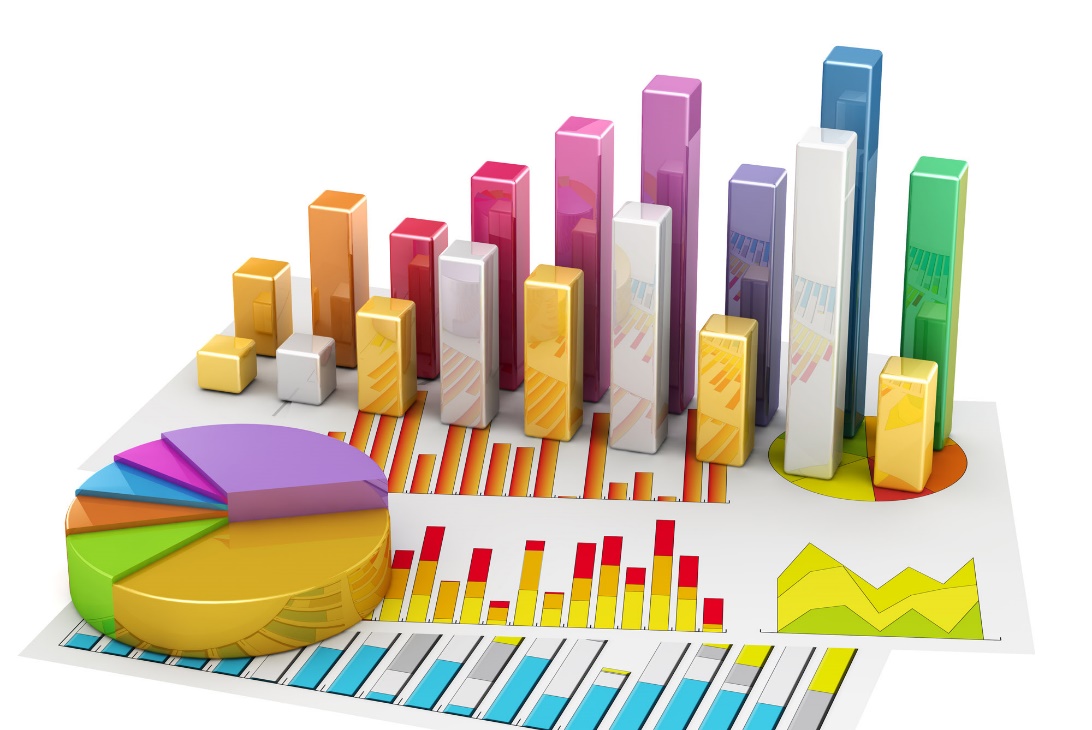 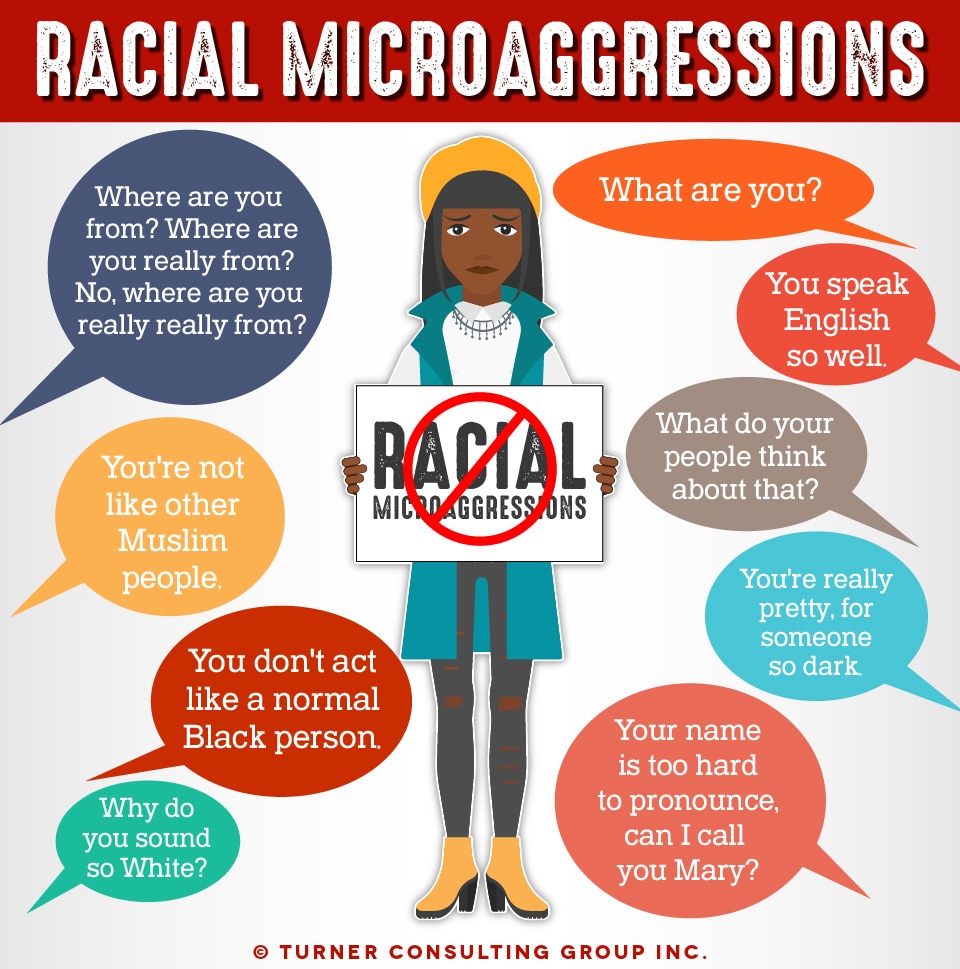 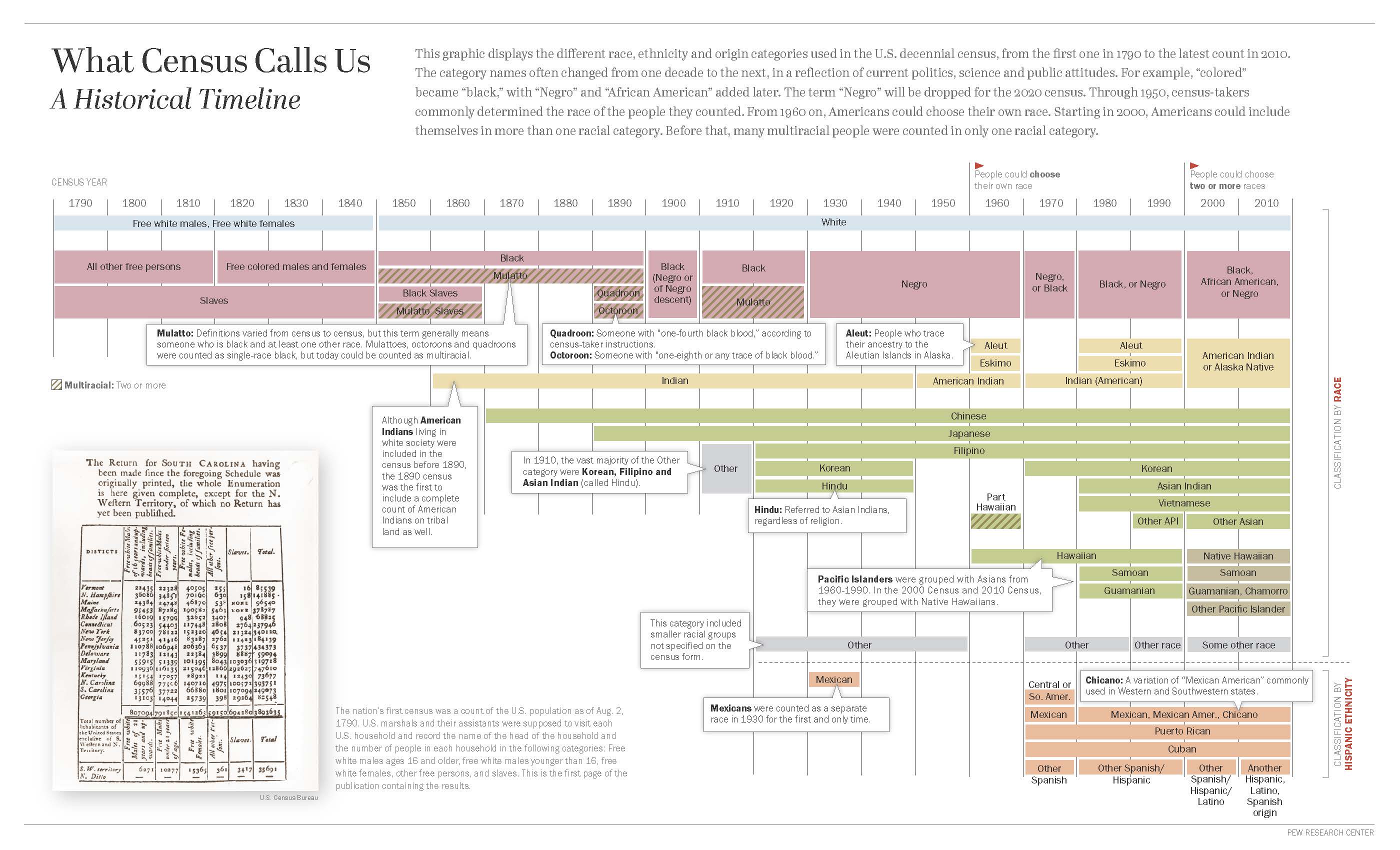 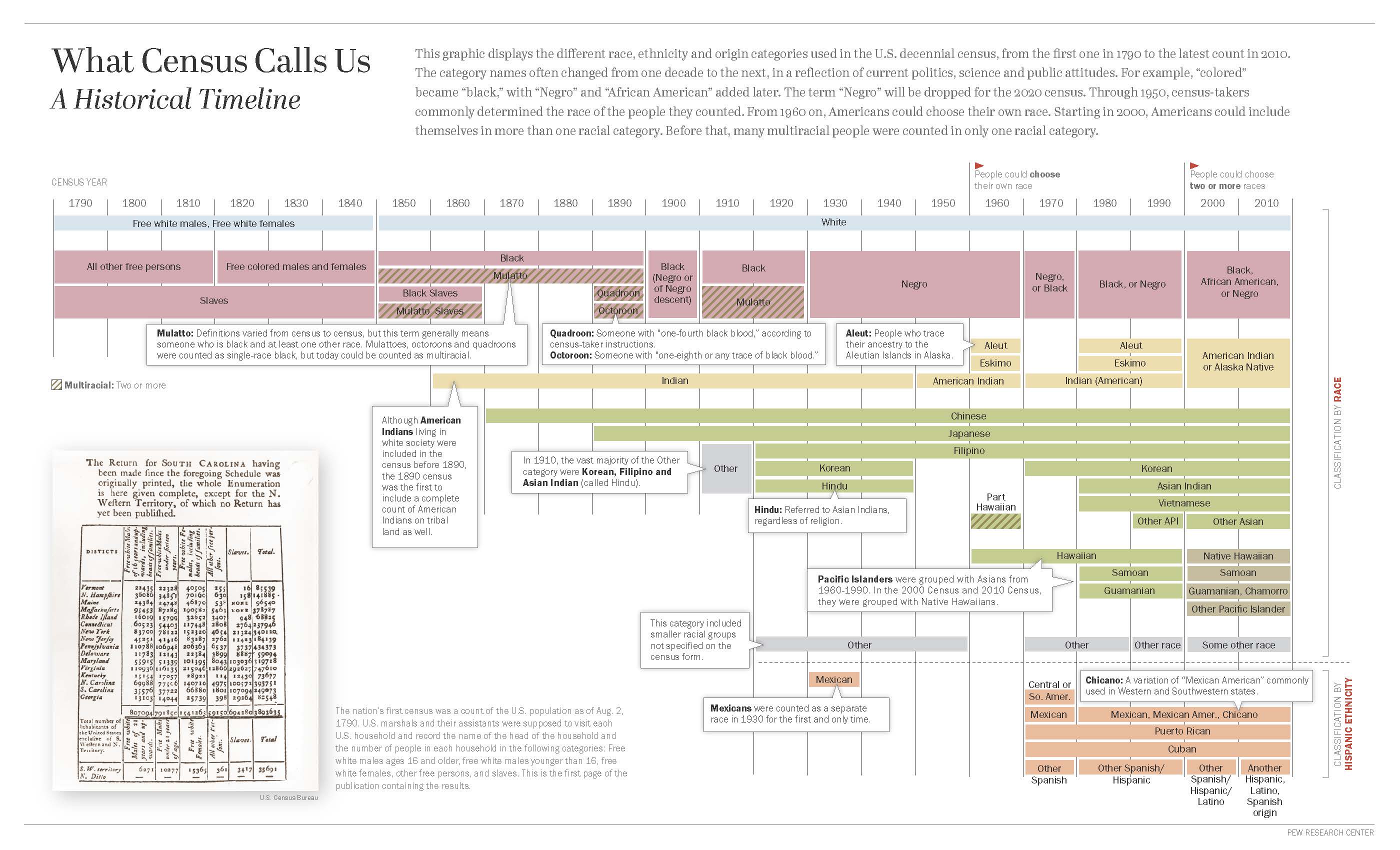 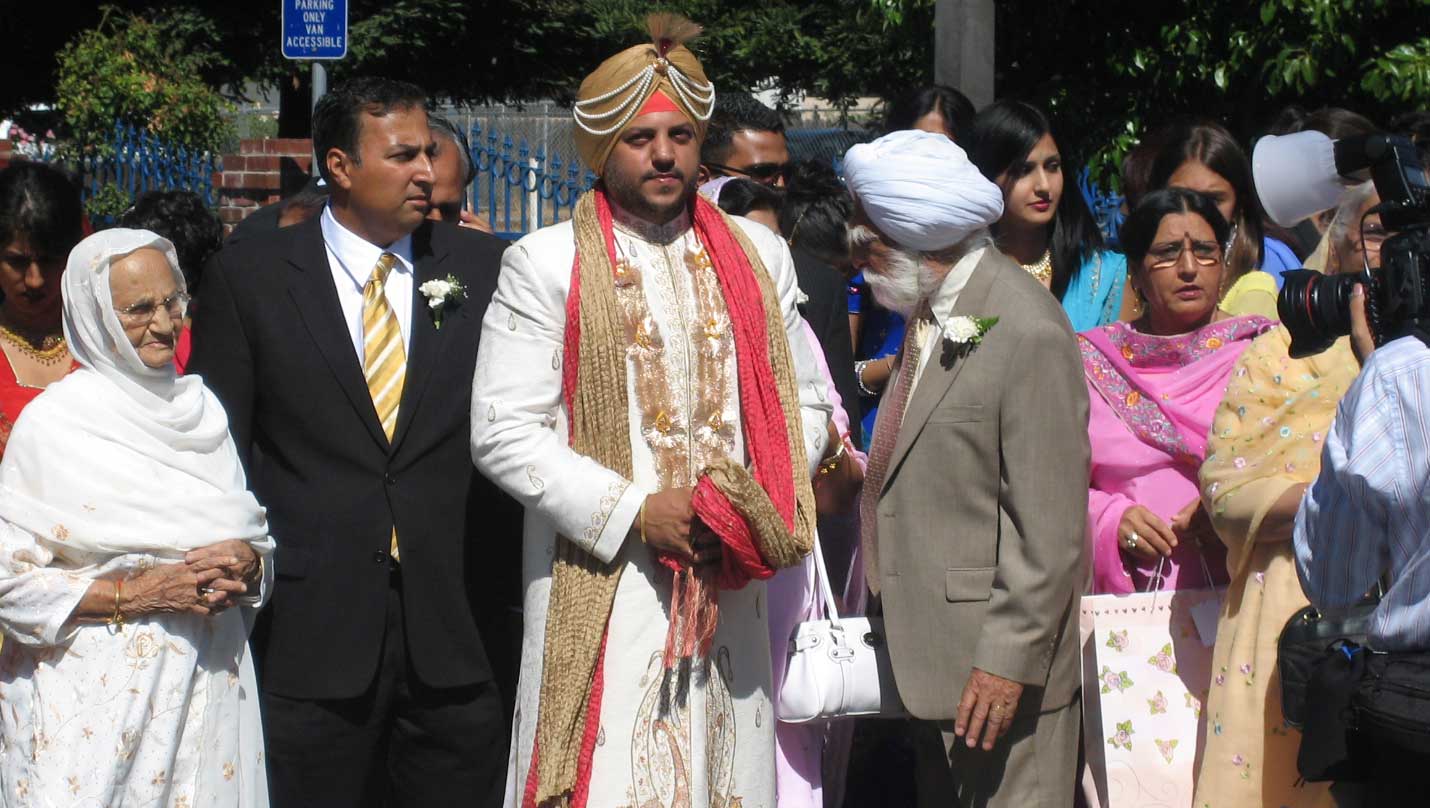 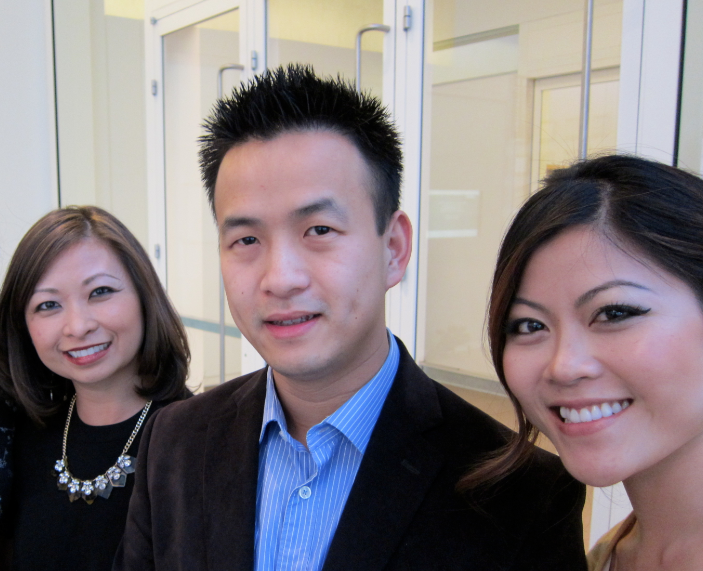 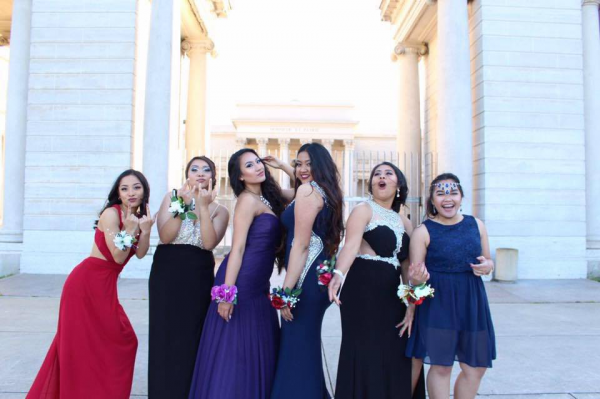 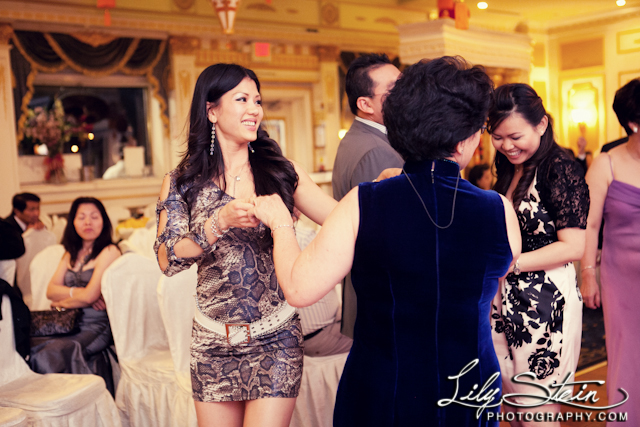 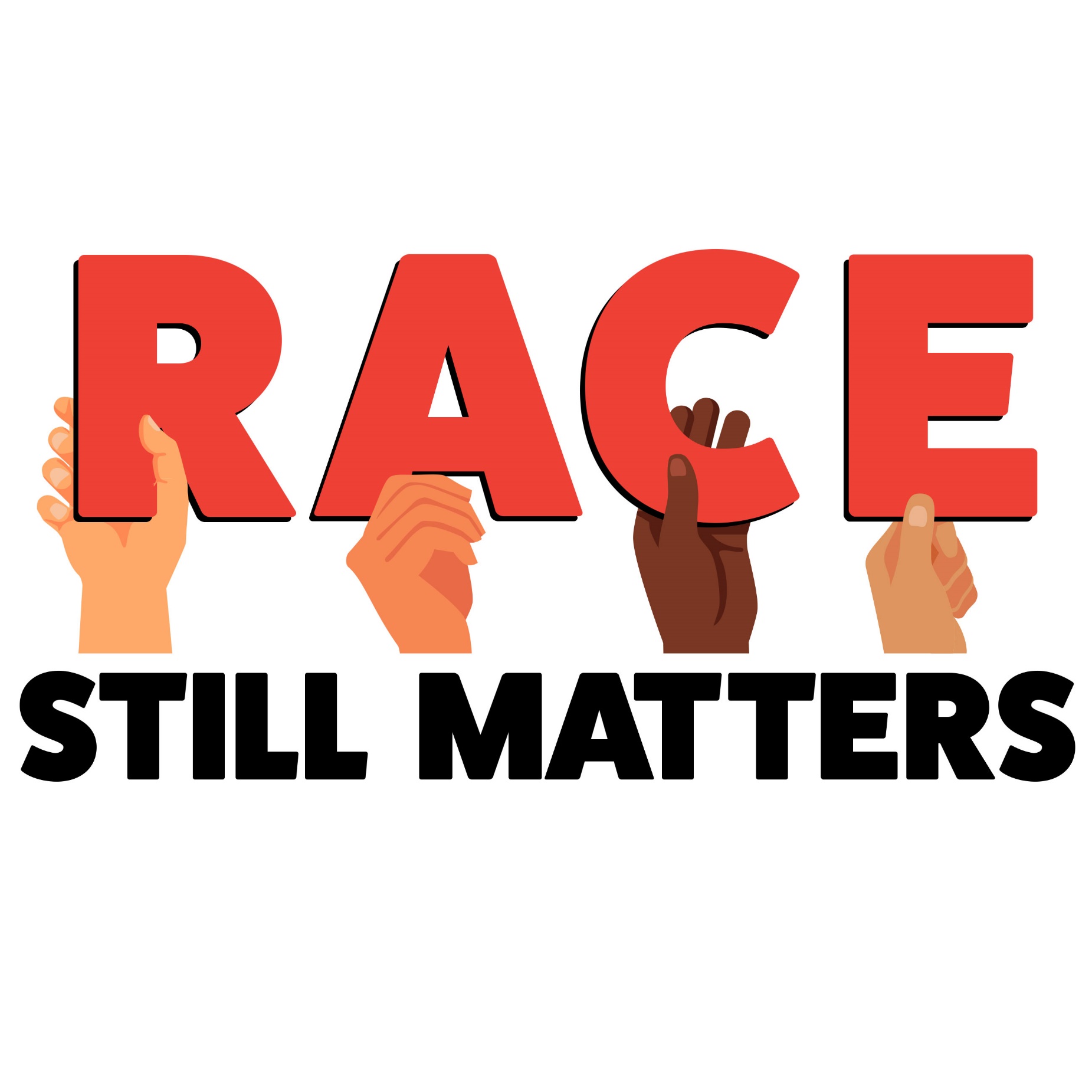 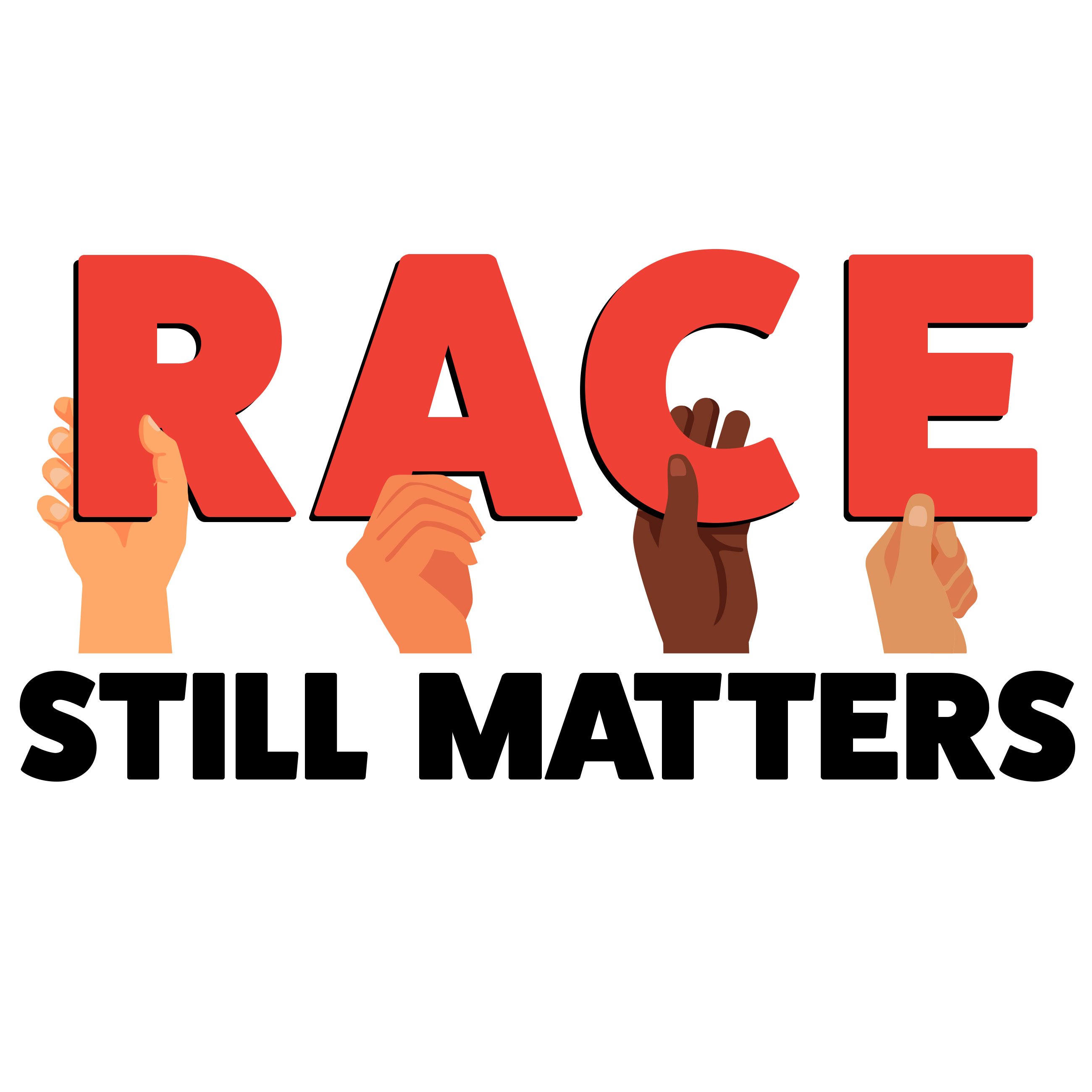